Ajankohtaisia nostoja
Kuntien hankinta-asiantuntijoiden verkostoitumistapaaminen
23.10.2020
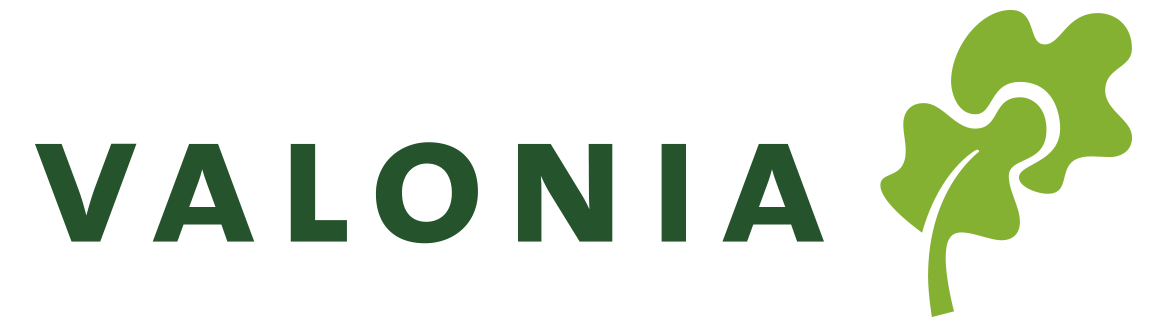 23.10.2020
1
Asialista
* Kysymyksiä voi esittää chatissa, keskustelulle varataan aikaa kaikissa listakohdissa
Nopea kierros, ehdotuksia keskusteltaviksi asioiksi
Yhteistyö puhtaiden ajoneuvojen direktiivin toimeenpanoon liittyen, esillä erityisesti koulukuljetukset
Tietoa tarjolla rakentamiseen liittyen
Elintarvikkeiden vastuullisuuskriteereiden päivitys julkaistaan 
Useita ympäristö-, vesi- ja ilmastoteeman valtionavustuksia haettavissa syksyllä
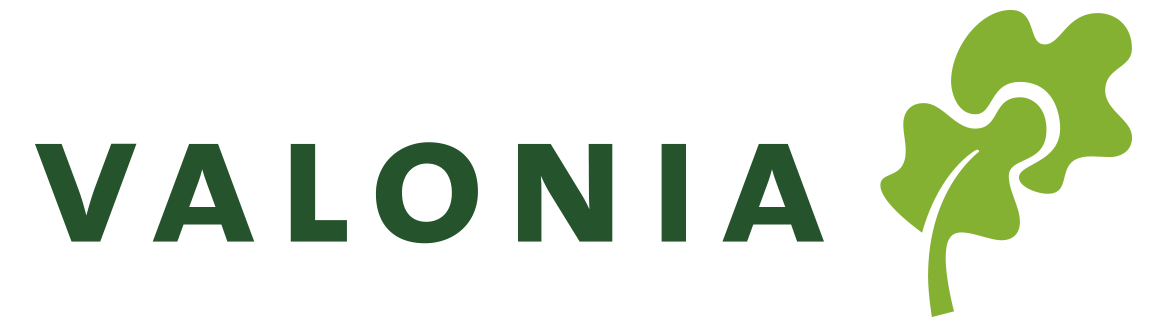 Yhteistyö puhtaiden ajoneuvojen direktiivin toimeenpanoon liittyen
Markkinavuoropuhelutilaisuuden materiaalit löytyvät täältä: https://www.valonia.fi/materiaali/puhtaiden-ajoneuvojen-direktiivin-vaikutukset-kuntien-ajoneuvohankintoihin/ => linkkiä voi jakaa
Viime aikoina keskustelussa ollut erityisesti koulukuljetukset
Kansallinen lainsäädäntö edelleen kesken
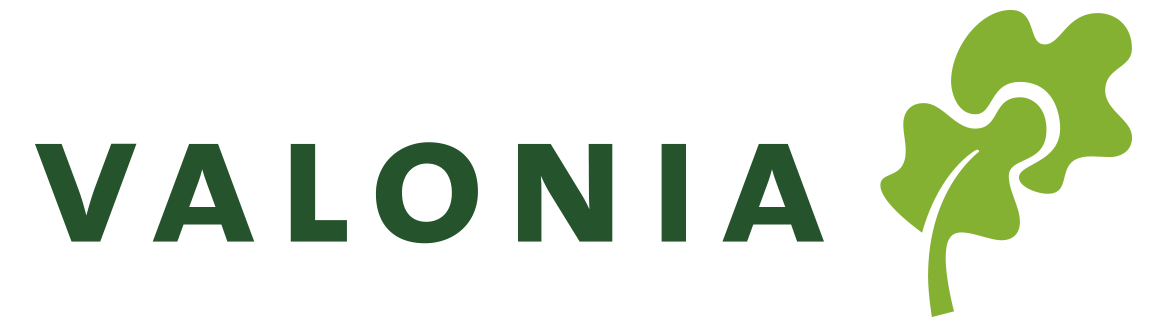 Tietoa vähähiiliseen rakentamiseen liittyen
Joutsenmerkki rakentamisessa –tilaisuus 5.11.Joutsenmerkin edellyttäminen on keino huomioida ympäristönäkökulmat julkisessa hankinnassa, eikä hankintayksikön tarvitse itse valvoa, täyttääkö tuote tai palvelu ympäristömerkin saamiselle asetetut kriteerit. 
Kohti vähäpäästöistä rakennuskantaa –katsausHyvä tiivistelmä kunnille ja muille julkisille toimijoille vähähiilisen rakentamisen hankintojen tekemiseen
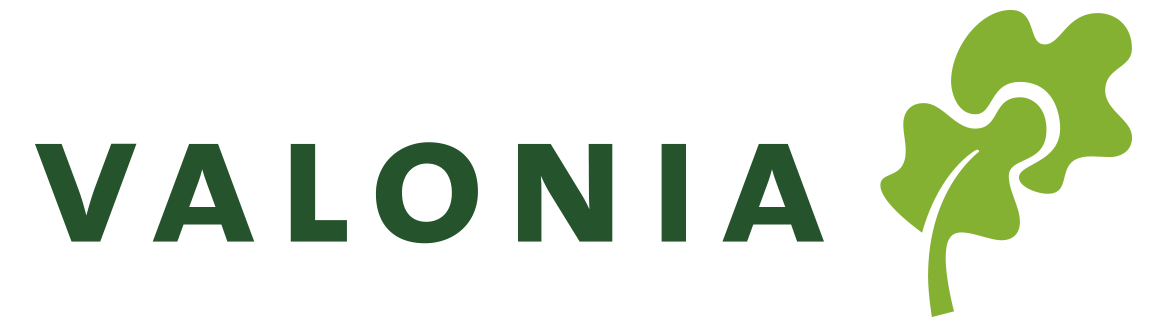 Elintarvikkeiden vastuullisuuskriteereiden päivitys
Vastuullisuuskriteerit päivitetään vastaamaan tämän hetken markkinoita. Samalla parannetaan oppaan käytettävyyttä ja tuotetaan taustatietokortteja.

Julkistustilaisuus 15.12.
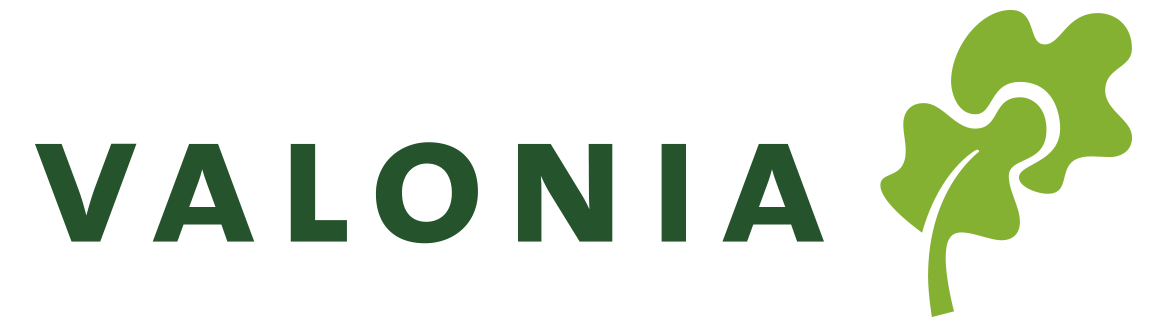 Hankintalinjaukset ja hankintojen kehittäminen
Mahdollisuus järjestää kuntakohtainen tapaaminen/työpaja hankintalinjausten hahmottelemiseksi
Hankinta-Suomi toimii hyvänä pohjana kunnan omien hankintalinjausten hahmottamiseen
Riikka edelleen kokoaa esimerkkejä ja niihin voidaan perehtyä myös yhdessä esimerkiksi seuraavassa tapaamisessa
23.10.2020
Motiva
6
Useita ympäristö-, vesi- ja ilmastoteeman valtionavustuksia haettavissa syksyllä
Kooste avustushauista erillisenä linkkinä osoitteessa https://www.valonia.fi/materiaali/kuntien-hankinta-asiantuntijoiden-verkostotapaamisten-aineistot/
23.10.2020
Motiva
7
Keinon uutiskirjeestä ajankohtaista tietoa
Uudet työkalut, tulevat koulutukset ja tilaisuudet, hyvät esimerkit 
Tilaa uutiskirje osoitteessa: https://www.hankintakeino.fi/fi/uutiskirjetilaus
Tässä esityksen aihe (muutetaan esityksen asetuksista)
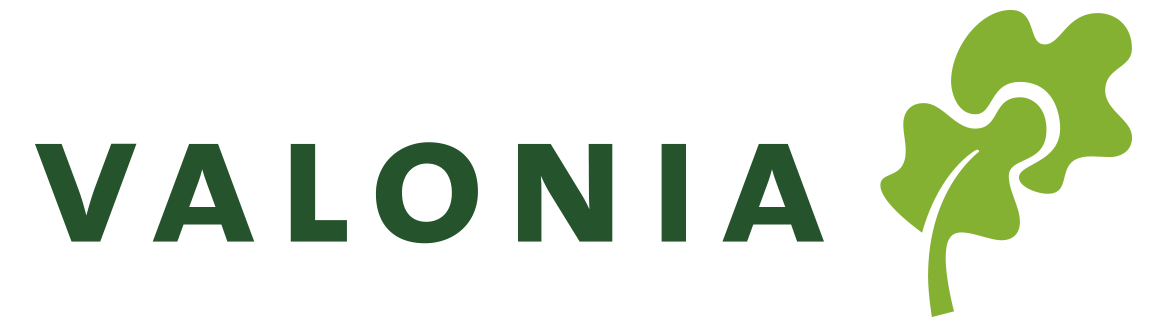 Seuraava tapaaminen
Perjantaina 11.12. klo 8.30-10.00
Tässä esityksen aihe (muutetaan esityksen asetuksista)
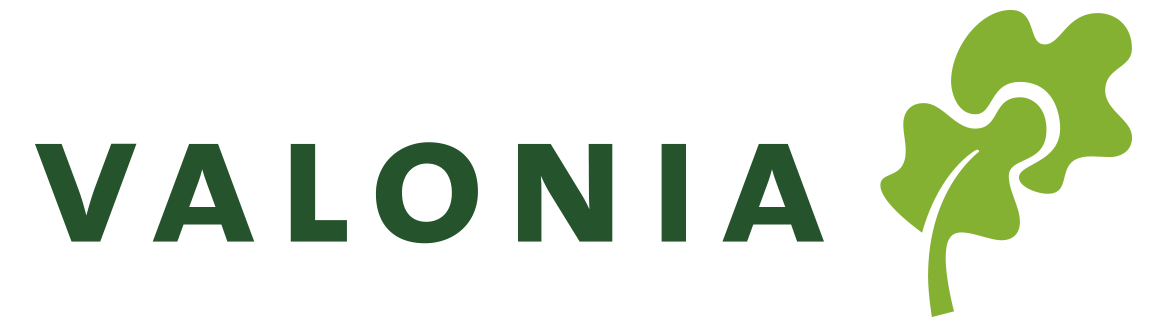 Kiitokset, ollaan yhteydessä
Riikka Leskinen
muutosagentti, Varsinais-Suomi
riikka.leskinen@valonia.fi
p. 044 907 5995
www.valonia.fi
www.hankintakeino.fi